Human Rights
An Introduction
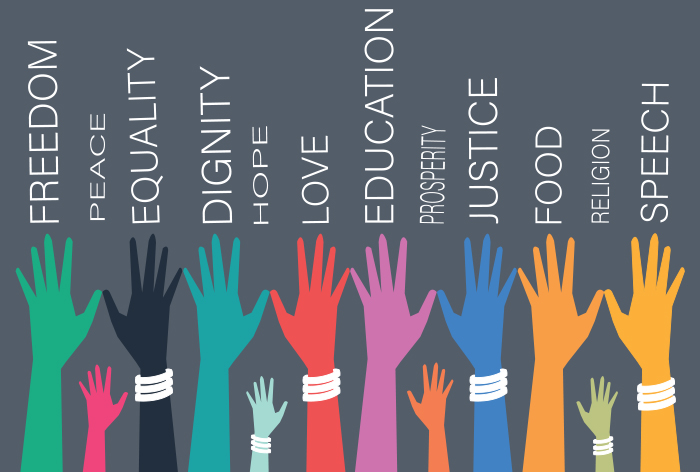 Human Rights
These are rights that protect a person from unfair treatment by other individuals and governments but are not always upheld by a country’s justice system.
Human Rights Laws
Protect people from being treated unfairly by others. They make it illegal for people to treat others unfairly.
Human Rights Vocabulary You Should Know
Prejudice
A Prejudiced person pre-judges another person based on the fact that he or she belongs to a group. Its not based on actual character, skill, or personality. 
Prejudiced opinions are based on ignorance not fact and are often negative. 
They influence how a person is treated.
Stereotyping
Putting a label on people within an entire group. It doesn’t matter what an individual is like, they are labeled as a part of a group. 

Telling jokes about minority groups for instance is being prejudiced and stereotyping. It also causes harm.

Even if you think you are ‘joking’ people feel hurt,but say nothing.
Discrimination
Prejudice and Stereotyping are not illegal. They are a part of a belief system that leads to discrimination.
Human Rights Laws prohibit discrimination.
Discrimination happens when people act on ta prejudice or stereotype and treat others unfairly.
Complainant: a person who makes an allegation of discrimination.
Types of Discrimination
Unintentional Discrimination: actions that appear to be neutral but that have the effect of discriminating against most members of a group.

Example: Firefighters have a fitness test that is impossible for a woman to pass.
Bona Fide occupational Requirement
A legitimate reasonable necessity (requirement) of a job; a possible defense against discrimination in hiring and other employment situations.
Example: Requiring that counsellors be female at a crisis centre for abused women.
Check Your Understanding